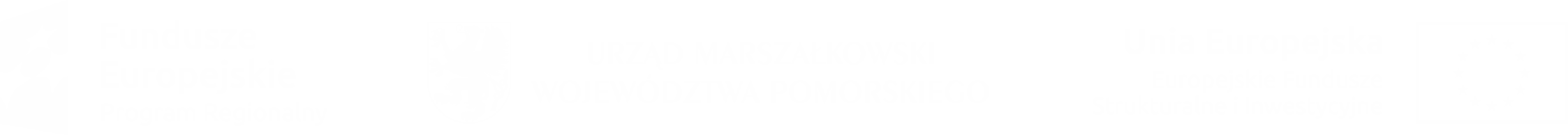 ZASADY PRZEPROWADZANIA DIAGNOZY
Gdańsk, 18.11.2015 r.
Regionalny Program Operacyjny Województwa Pomorskiego na lata 2014-2020
ZNACZENIE DIAGNOZY
2
STANDARDY REALIZACJI WSPARCIA – DIAGNOZA
Podstawa zaplanowania działań w ramach kompleksowego wspomagania szkół i placówek – diagnoza odnosząca się                  do trzech lat szkolnych poprzedzających złożenie wniosku                o dofinansowanie
Diagnoza nie jest finansowana ze środków RPO WP                       2014-2020, stanowi jednak konieczny warunek zaplanowania działań w projekcie
3
STANDARDY REALIZACJI WSPARCIA – DIAGNOZA
Projekt określa zasady przeprowadzania diagnozy, pozostawia natomiast swobodę w wyborze narzędzi diagnostycznych, sposobu prezentacji efektów pracy itp.
Wnioski z diagnozy powinny zostać zawarte we wniosku                     o dofinansowanie projektu (dane i źródła ich pozyskania)                    jako uzasadnienie planowanych działań

Organ prowadzący na wezwanie Instytucji Zarządzającej jest zobowiązany do udostępnienia diagnozy w formie pisemnej
4
ETAPY DIAGNOZY
Etap I (przygotowany i przeprowadzony przez szkoły/placówki                             oraz zatwierdzony przez organ prowadzący):
analiza sytuacji każdej szkoły/placówki, służąca identyfikacji problemów i potencjałów w obszarze kształcenia ogólnego
należy: 
 wykorzystać dane zawarte w obowiązujących w szkole/placówce  dokumentach (pozyskiwane m.in. w ramach prowadzonego nadzoru pedagogicznego) oraz dostępne narzędzia diagnostyczne
 uwzględnić opinie interesariuszy szkoły/placówki (uczniów, nauczycieli, kadry zarządzającej, opiekunów prawnych uczniów, społecznych organów w systemie światy)
5
ETAPY DIAGNOZY
wnioski z analizy wyników egzaminów zewnętrznych 
zapisy w programie wychowawczym
wnioski i rekomendacje z ewaluacji wewnętrznej 
sprawozdania zespołów przedmiotowych
zapisy w dziennikach zajęć (tematyka, frekwencja itd.)
                                                                 i in.
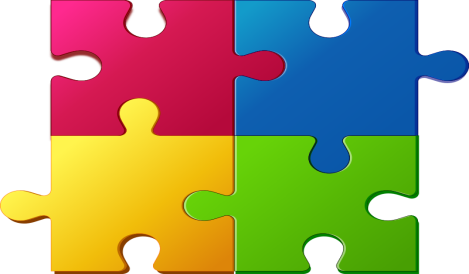 obserwacje wychowawców klas
rekomendacje samorządu uczniowskiego
formularz oceny atmosfery w klasie
praca plastyczna / pisemna (Reklama naszej szkoły, Idealna lekcja itp.)
mapa myśli, metoda „5 razy dlaczego”, skojarzenia, metafory 
i in.
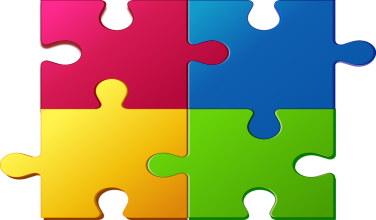 6
ETAPY DIAGNOZY
TIK
doradztwo               edukacyjno-                       -zawodowe
kreatywność                                     i innowacyjność
indywidualizacja pracy
specjalne potrzeby edukacyjne
wyrównywanie szans edukacyjnych
kształtowanie 
kompetencji
kluczowych 
niezbędnych 
na rynku pracy
7
ETAPY DIAGNOZY
Okazja do refleksji dot. efektywności realizowanych działań
Czego możemy robić więcej, aby osiągnąć cel?
Czego możemy robić mniej, aby osiągnąć cel?
Co możemy robić inaczej, aby osiągnąć cel?
Co możemy przestać robić, aby osiągnąć cel?
Co możemy zacząć robić, aby osiągnąć cel?
8
ETAPY DIAGNOZY
Etap II (przygotowany i przeprowadzony przez organ prowadzący szkoły/placówki):
analiza założeń polityki danego organu w obszarze kształcenia ogólnego z uwzględnieniem dokumentów strategicznych przyjętych na poziomie lokalnym                            i regionalnym
Etap III (przygotowany i przeprowadzony przez organ prowadzący szkoły/placówki):
analiza dotycząca zakresu planowanego wparcia, ustalenie hierarchii potrzeb wszystkich szkół/placówek, określenie zakresu planowanego wsparcia w poszczególnych szkołach/placówkach i uzasadnienie wyboru
9
STANDARDY REALIZACJI WSPARCIA – DIAGNOZA
Wsparcie kierowane jest w szczególności do szkół                          i placówek systemu oświaty prowadzących kształcenie ogólne, których uczniowie uzyskują najniższe wyniki egzaminów zewnętrznych lub szkół charakteryzujących się ujemnym wskaźnikiem EWD, a także szkół i placówek systemu oświaty z niezadawalającym wynikiem ewaluacji zewnętrznej
10
STANDARDY REALIZACJI WSPARCIA – DIAGNOZA
Wnioski z diagnozy powinny zostać zawarte we wniosku                         o dofinansowanie projektu, z przywołaniem danych wynikających  z diagnozy oraz źródeł ich pozyskania
We wniosku należy przywołać główne konkluzje z analizy I etapu przeprowadzonej we wszystkich szkołach i placówkach systemu oświaty ze szczególnym uwzględnieniem tych szkół/placówek, które zaplanowano do objęcia wsparciem w ramach projektu
Należy uzasadnić wybór szkół/placówek planowanych do objęcia wsparciem w ramach projektu
Katalog kryteriów obowiązujących w konkursie zawiera liczne odniesienia do diagnozy
11
DIAGNOZA W 4 KROKACH
12
WSPARCIE W PRZEPROWADZENIU DIAGNOZY
Kompetencje i doświadczenie pracowników instytucji wspomagających, m.in.:
placówek doskonalenia nauczycieli
poradni psychologiczno-pedagogicznych
bibliotek pedagogicznych
13
WSPARCIE W PRZEPROWADZENIU DIAGNOZY
Efekty innych projektów, np. projektu systemowego realizowanego przez Ośrodek Rozwoju Edukacji:
model procesowego wspomagania rozwoju szkół                             i placówek
wnioski i rekomendacje z działań pilotażowych 
materiały i narzędzia merytoryczne
przygotowana kadra (szkolni organizatorzy rozwoju edukacji, koordynatorzy sieci współpracy i samokształcenia)
i in.
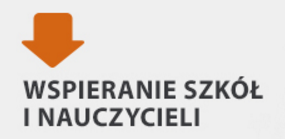 www.ore.edu.pl/projekty-ue/ projekty-systemowe/wspieranie-szkol-i-nauczycieli
14
ZNACZENIE DIAGNOZY
leczenie przyczyn problemu,
a nie jego objawów
15
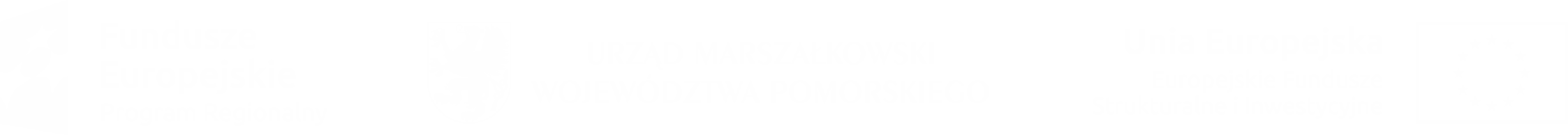 Dziękuję za uwagę.
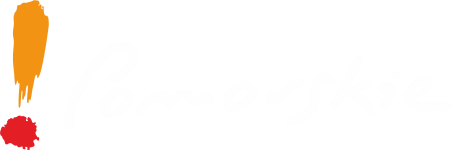